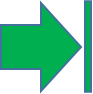 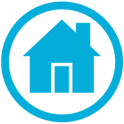 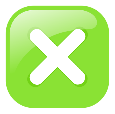 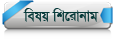 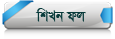 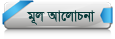 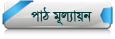 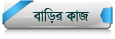 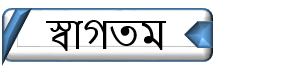 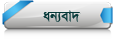 মাল্টিমিডিয়া ক্লাসে সবাইকে স্বাগতম
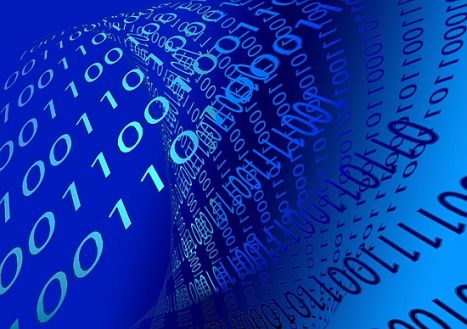 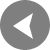 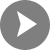 পরিচিতি
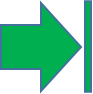 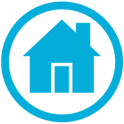 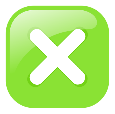 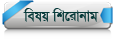 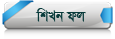 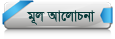 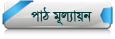 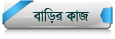 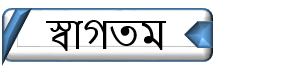 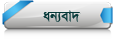 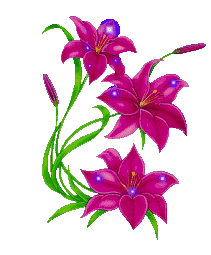 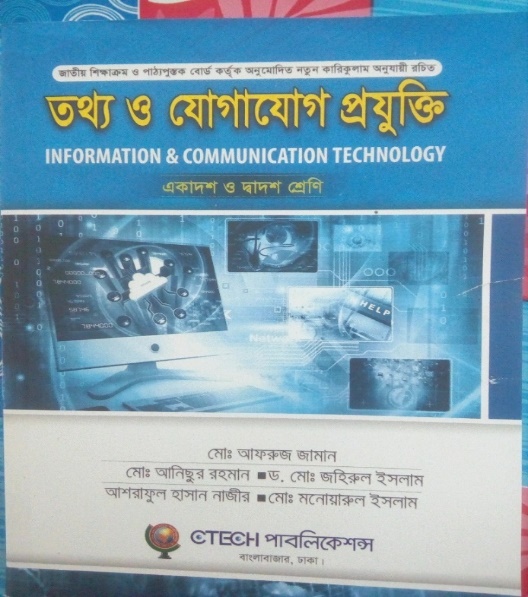 শ্রেণিঃ- আলিম ১ম বর্ষ  
বিষয়ঃ- আই সি টি
অধ্যায়ঃ- ৩য়  
সময়ঃ- ৪০ মিনিট 
তাঃ-৩০-০৯-২০১৯ .
মোঃ সোহরাব হোসাইন
প্রভাষক আরবি
কামতা ডি এস ফাযিল মাদ্রাসা
কামতা বাজার
ফরিদ্গঞ্জ, চাঁদপুর।
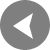 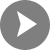 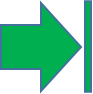 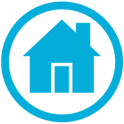 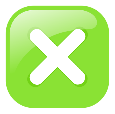 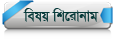 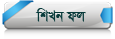 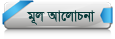 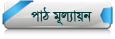 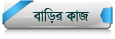 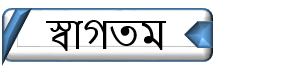 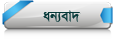 নিচের চিত্রগুলো ভালো করে লক্ষ করো ---
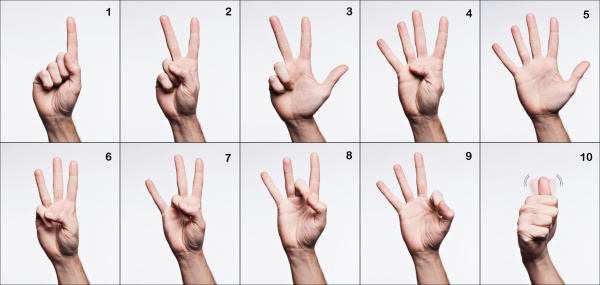 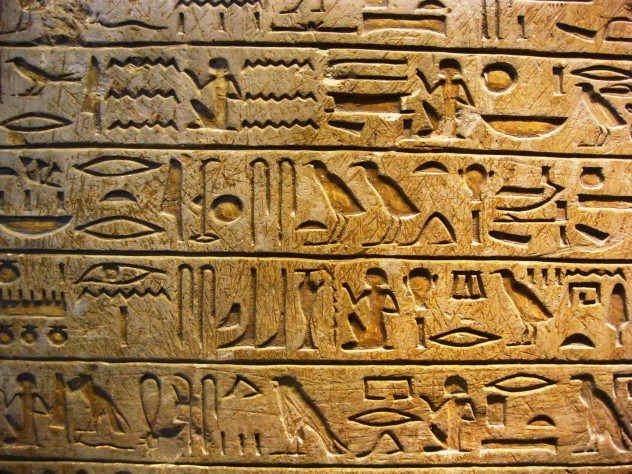 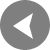 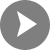 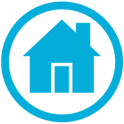 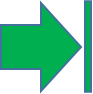 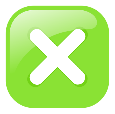 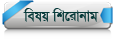 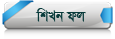 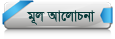 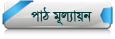 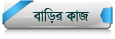 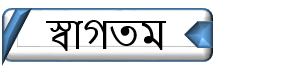 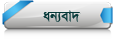 আজকের পাঠ…
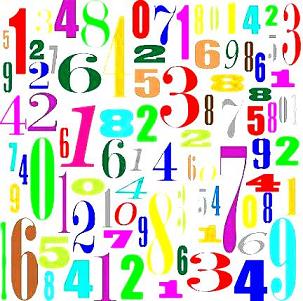 সংখ্যা পদ্ধতি (Number System)
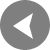 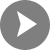 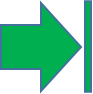 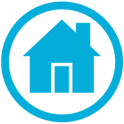 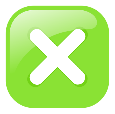 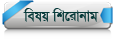 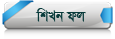 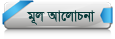 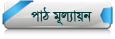 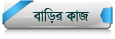 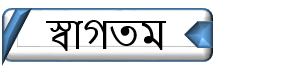 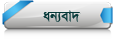 শিখন ফল
সংখ্যা পদ্ধতি কী বলতে পারবে ; 
সংখ্যা পদ্ধতির প্রকার নির্ণয় করতে পারবে ;
বিভিন্ন প্রকার সংখ্যা পদ্ধতির ব্যাখ্যা করতে পারবে ।
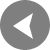 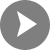 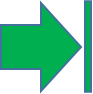 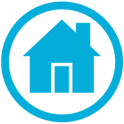 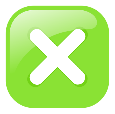 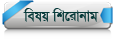 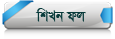 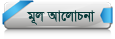 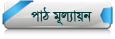 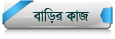 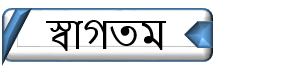 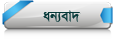 সংখ্যা পদ্ধতি (Number System)
কোনো কিছু গণনা করে তা প্রকাশ করার জন্য কতিপয় সাংকেতিক চিহ্ন ব্যবহার করা হয়।
কোনো সংখ্যা লেখা ও প্রকাশ করার পদ্ধতি কে বলা হয় সংখ্যা পদ্ধতি।
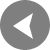 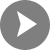 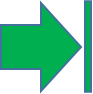 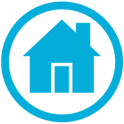 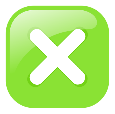 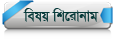 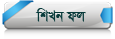 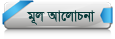 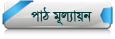 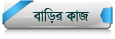 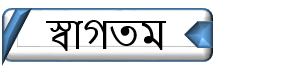 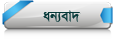 অংক
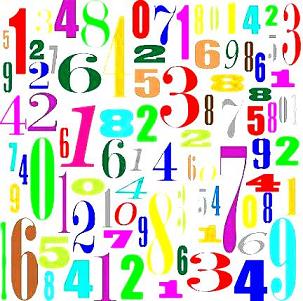 সংখ্যা তৈরির ক্ষুদ্রতম প্রতীকই হচ্ছে অংক ।
সংখ্যা পদ্ধতি লিখে প্রকাশ করার জন্য যে সকল সাংকেতিক চিহ্ন বা মৌলিক চিহ্ন ব্যবহার করা হয় তাকে অংক বলে ।
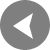 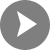 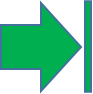 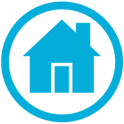 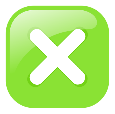 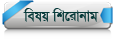 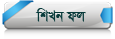 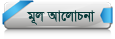 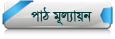 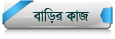 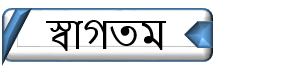 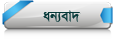 সংখ্যা পদ্ধতি
অস্থানিক বা (Non-Positional)
স্থানিক বা (Positional)
0123456789
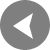 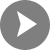 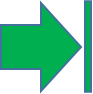 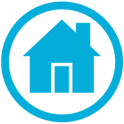 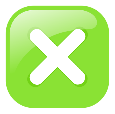 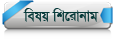 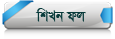 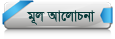 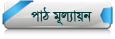 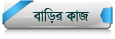 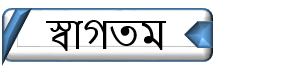 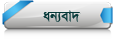 একক কাজ
অংক কী ? 
সংখ্যা পদ্ধতি কাকে বলে ? 
সংখ্যা পদ্ধতি প্রথমত কত প্রকার ?
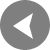 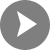 সংখ্যা পদ্ধতির শ্রেণি বিভাগ
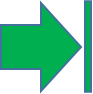 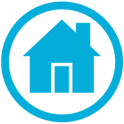 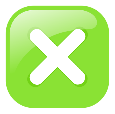 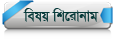 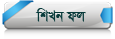 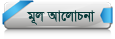 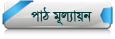 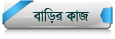 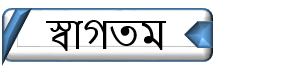 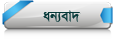 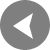 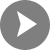 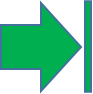 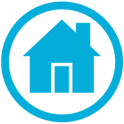 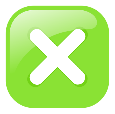 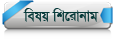 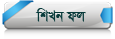 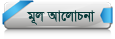 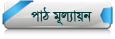 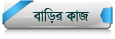 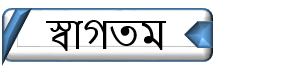 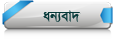 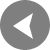 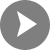 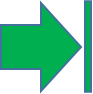 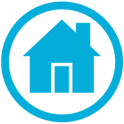 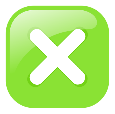 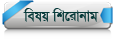 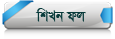 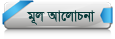 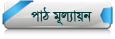 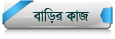 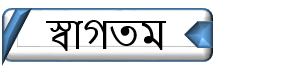 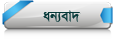 মূল্যায়ন
সংখ্যা পদ্ধতি কত প্রকার ?
বিট কী ?
অকট্যাল সংখ্যা পদ্ধতির বেস কত ?
দশমিক সংখ্যা পদ্ধতি কাকে বলে ?
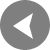 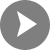 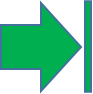 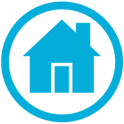 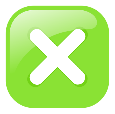 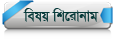 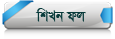 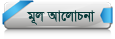 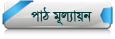 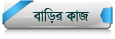 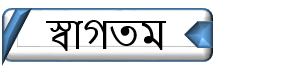 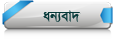 বাড়ির কাজ
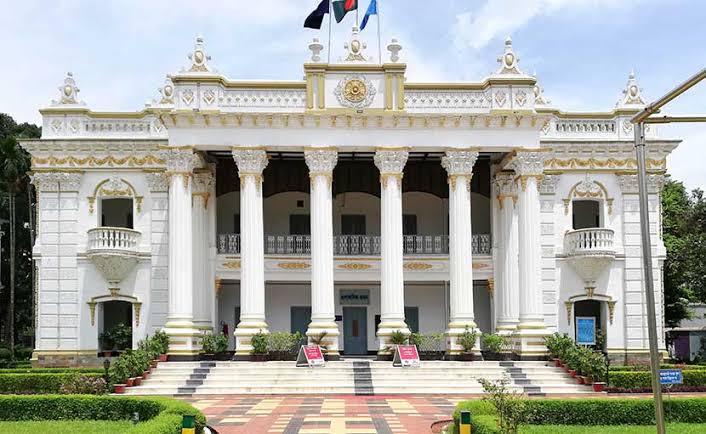 সংখ্যা পদ্ধতির প্রকার হিসাবে ১ থেকে ৪০ পর্যন্ত সংখ্যাগুলোর একটি তালিকা করে আনবে ।
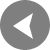 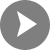 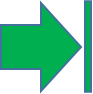 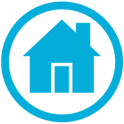 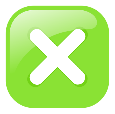 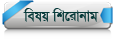 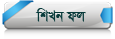 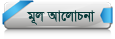 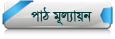 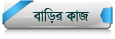 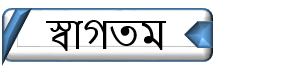 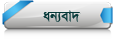 আজকের ক্লাসে সবাইকে ধন্যবাদ
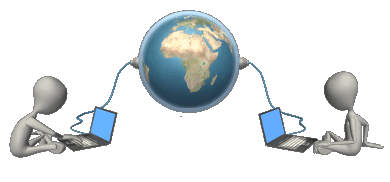 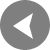 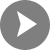